UMass Lowell Atmospheric Science Program
Celebrating our 50th Year!
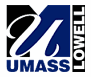 UML Atmospheric Science
30 Undergraduates
5-10 M.S. Students
Revised Curriculum to meet AMS, NWS requirements
Undergraduate Research
Opportunities for Field Work:  Boston Marathon
                                                         Textile Regatta
                                                         Webpage Forecast
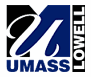 Snow Squalls in New England with a Changing Climate
Dr. Frank Colby
David Coe
Beth Krajewski
Alison Stokes
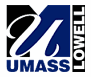 Why Snow Squalls?
Snow Squalls happen here in Southern New England
Affect us unexpectedly – traffic jams, accidents
Climatology has not been understood
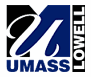 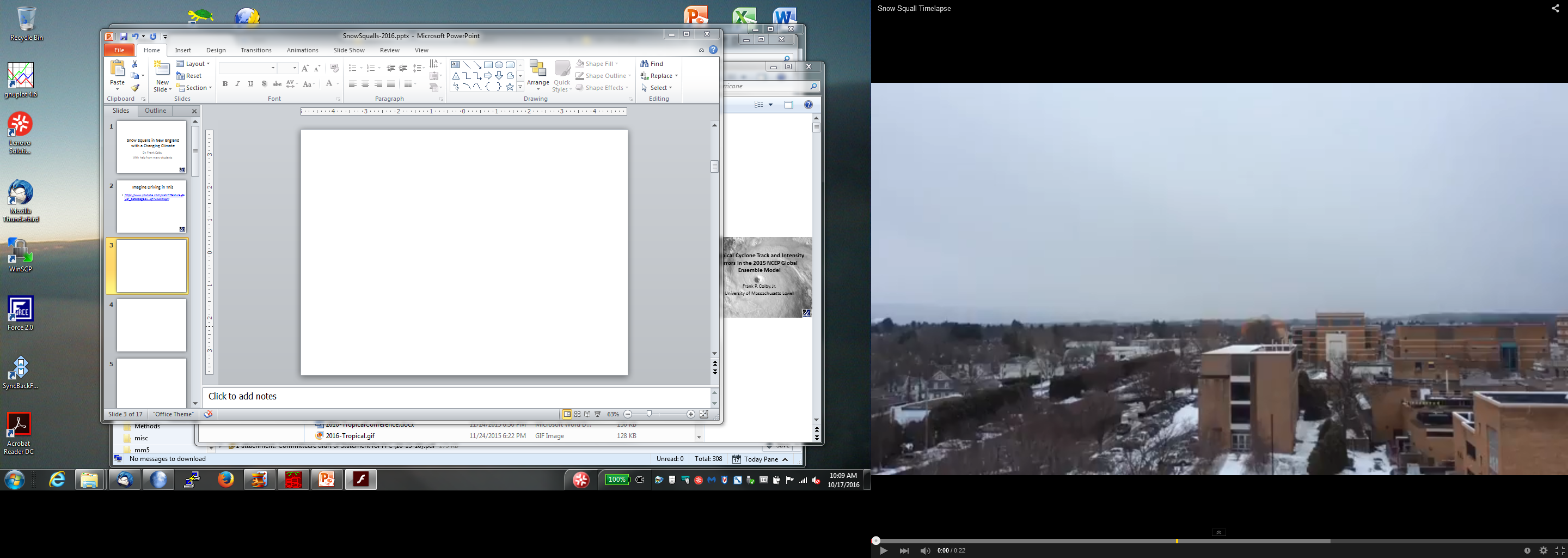 Webcam at State College, PA
https://www.youtube.com/watch?feature=player_detailpage&v=Qf7LXukmQJM
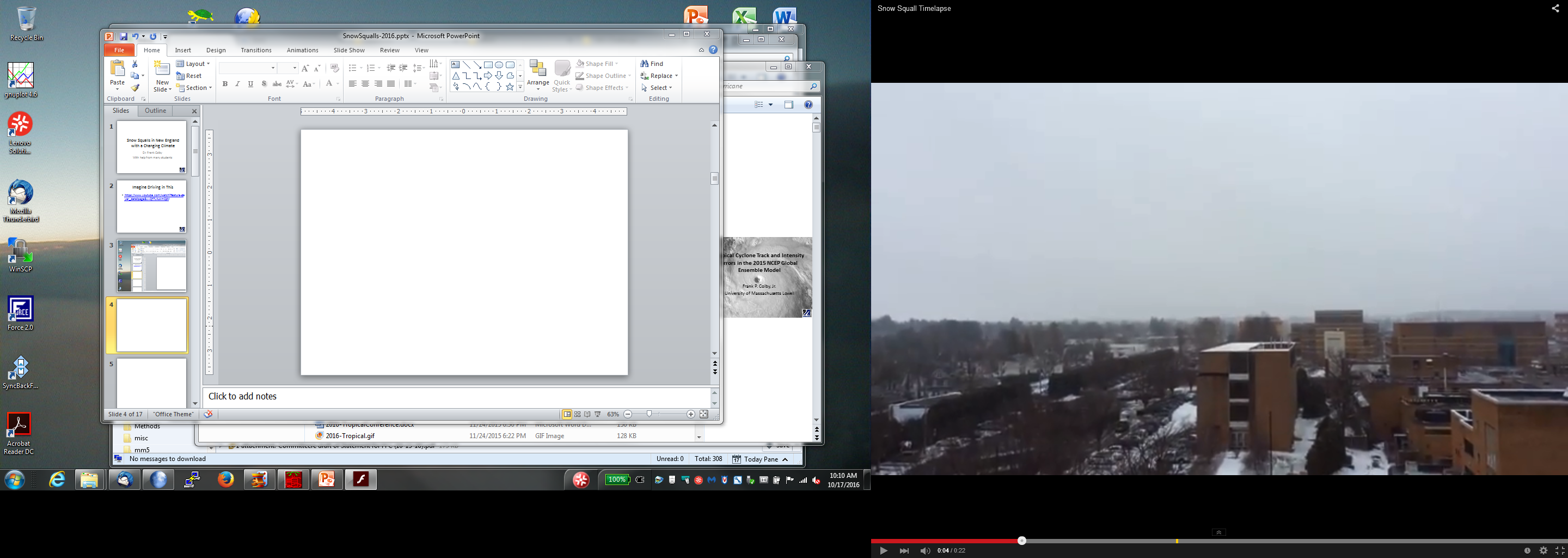 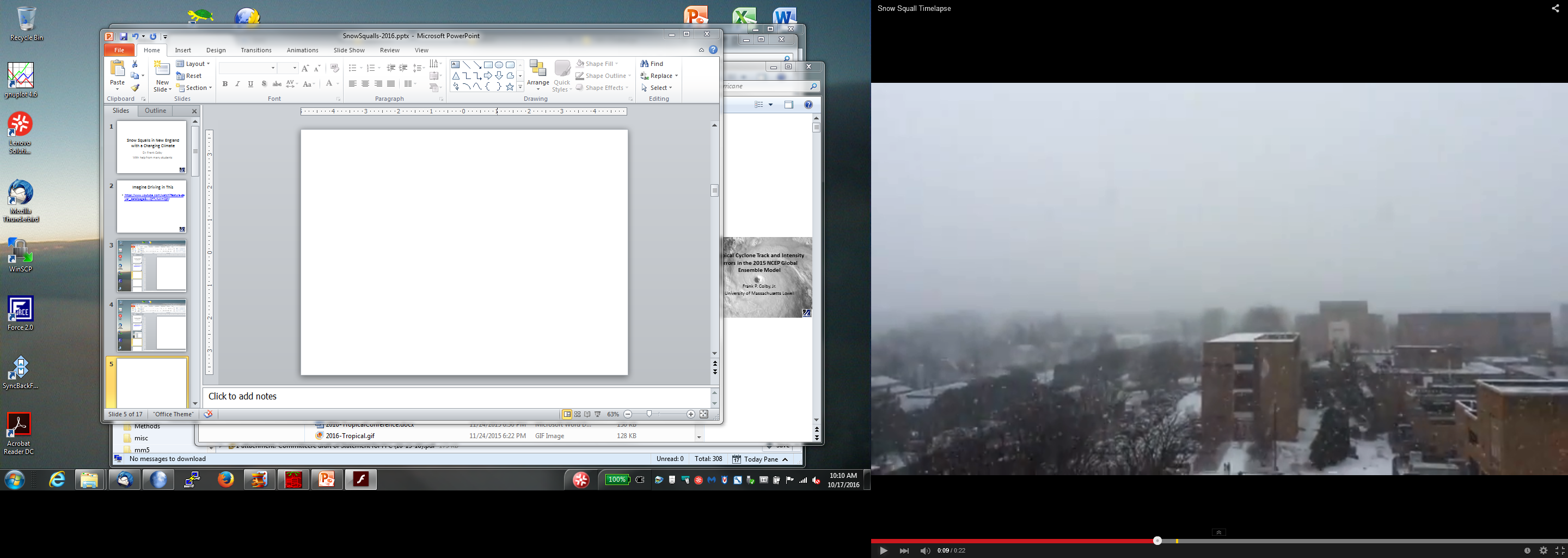 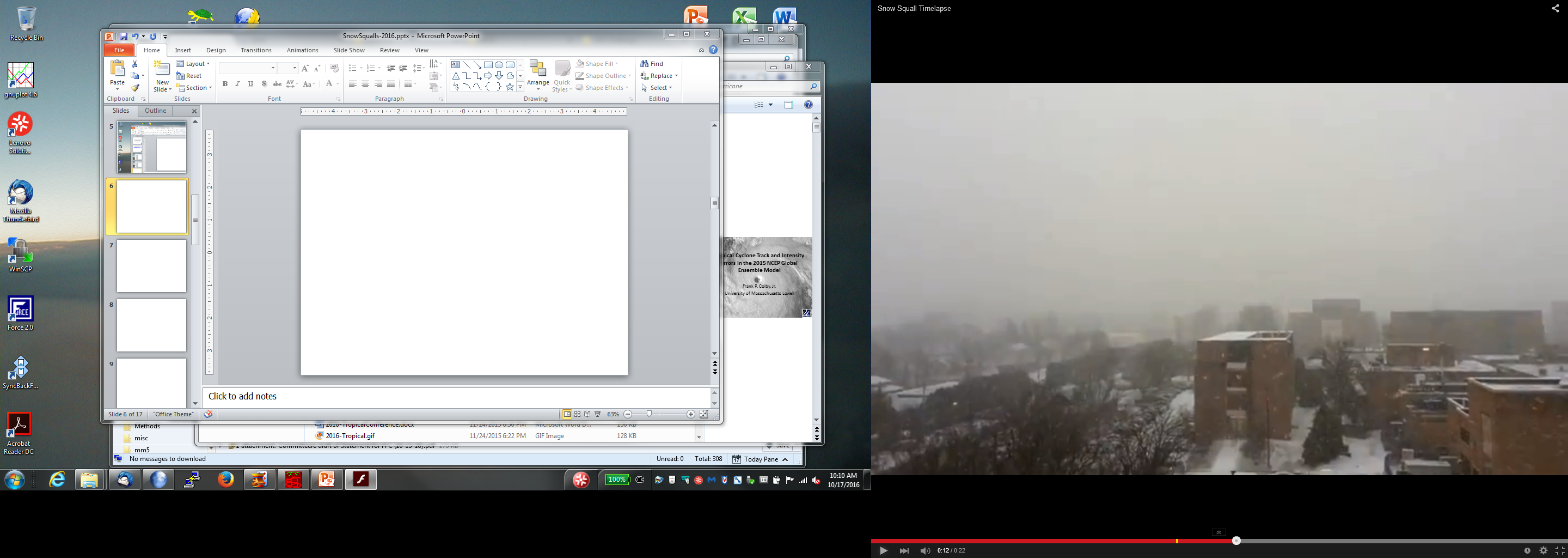 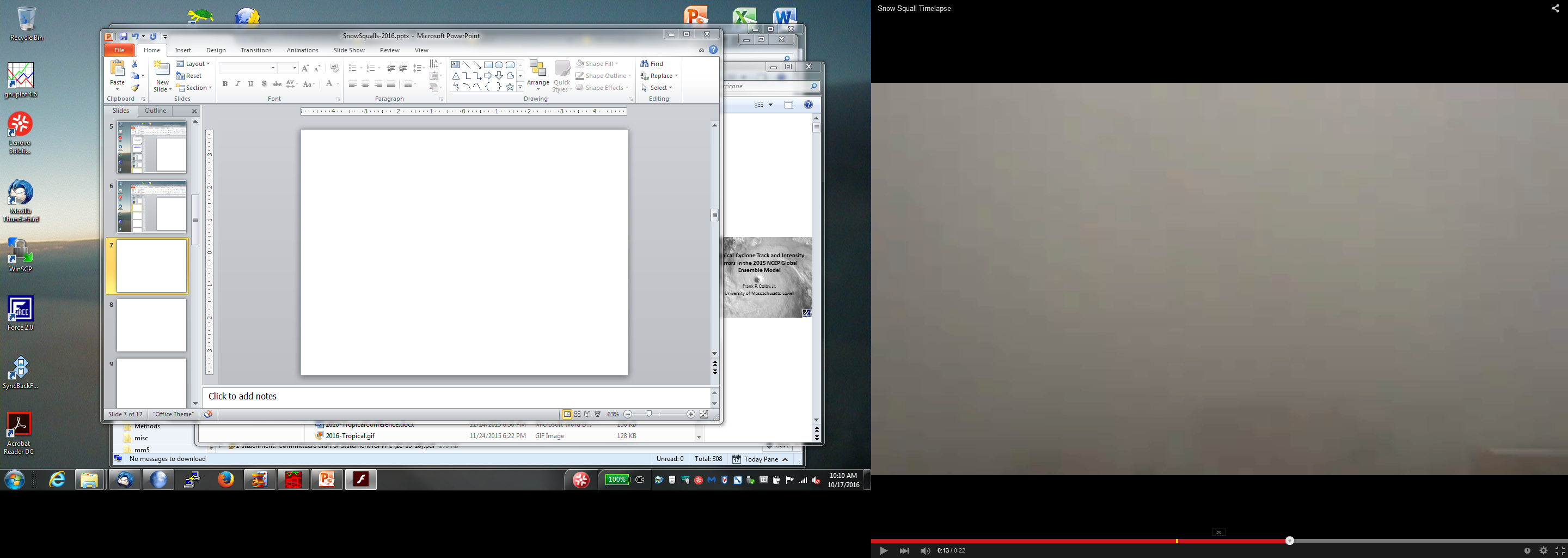 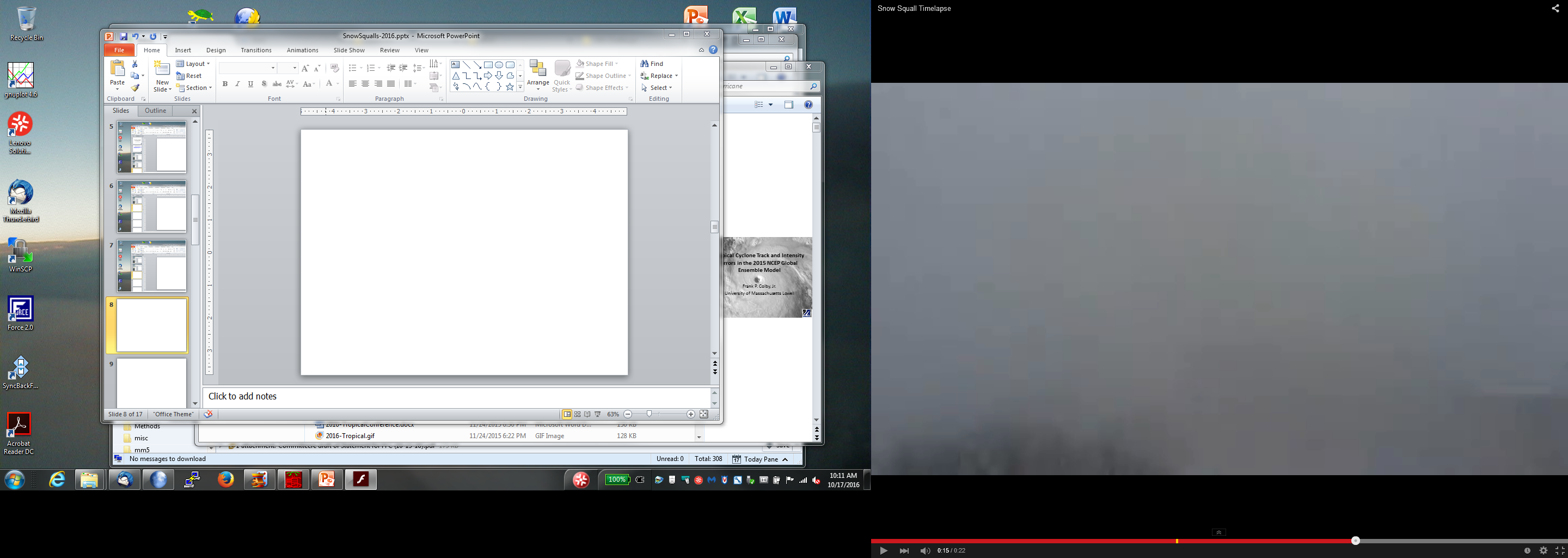 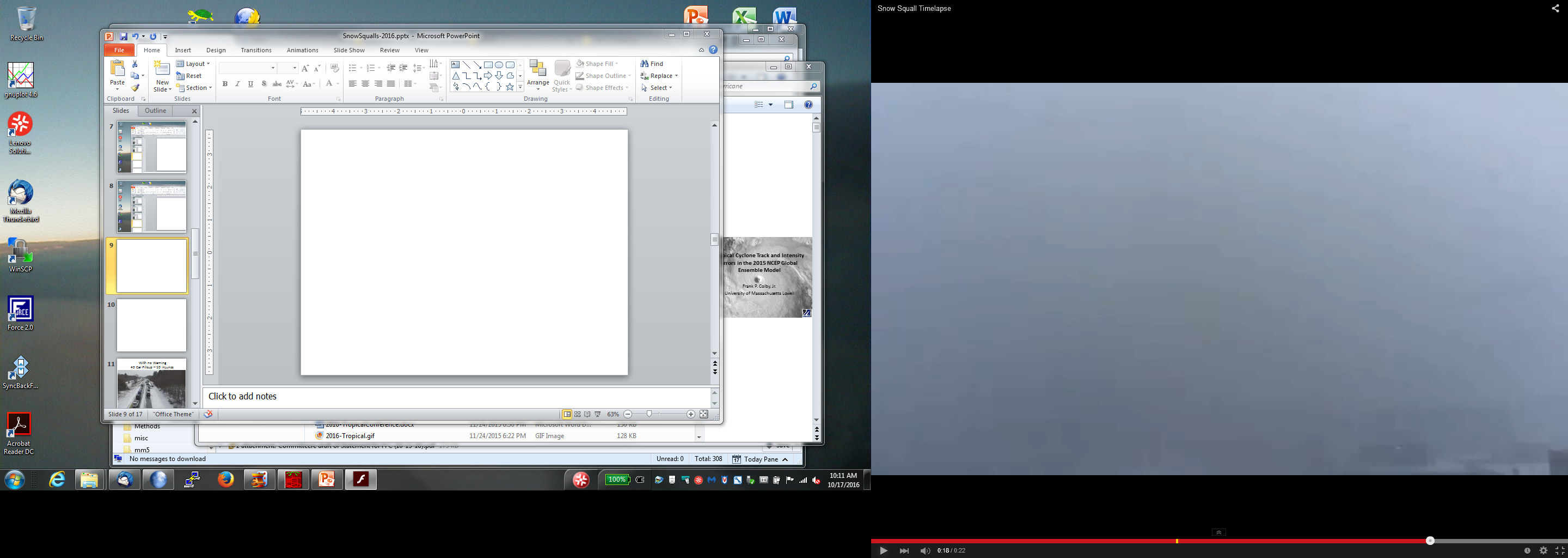 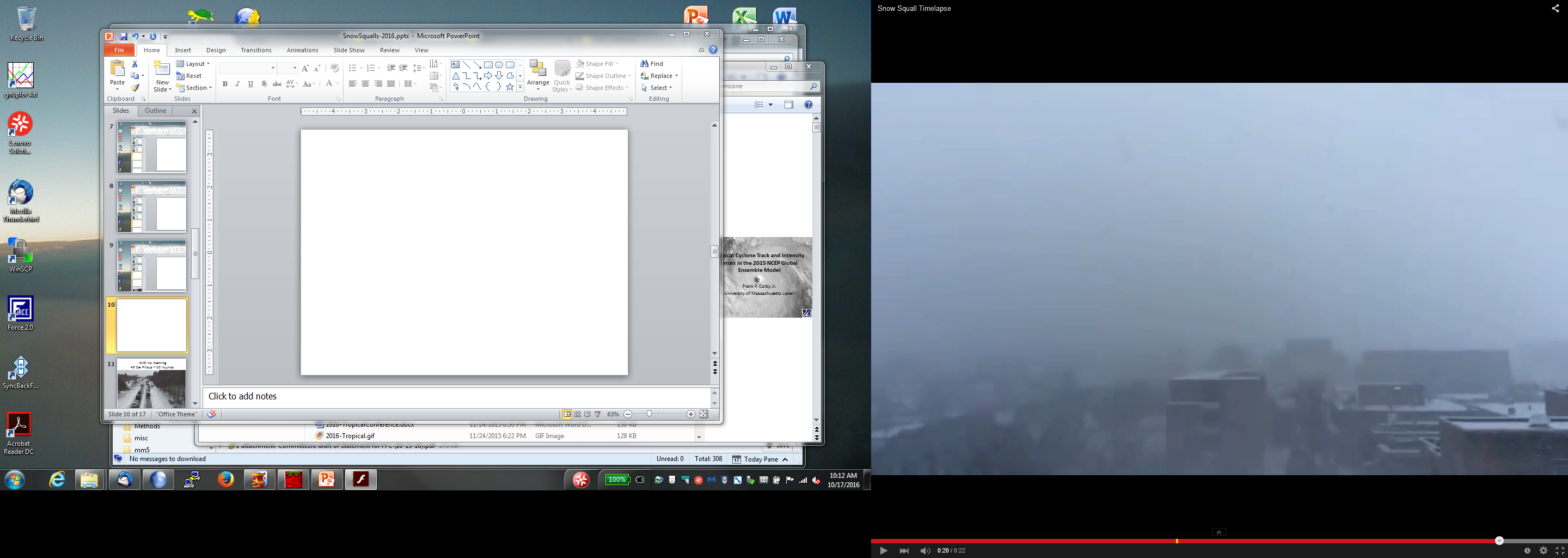 And This is What Can Happen
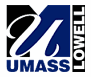 With no Warning40 Car Pileup – 10 Injuries
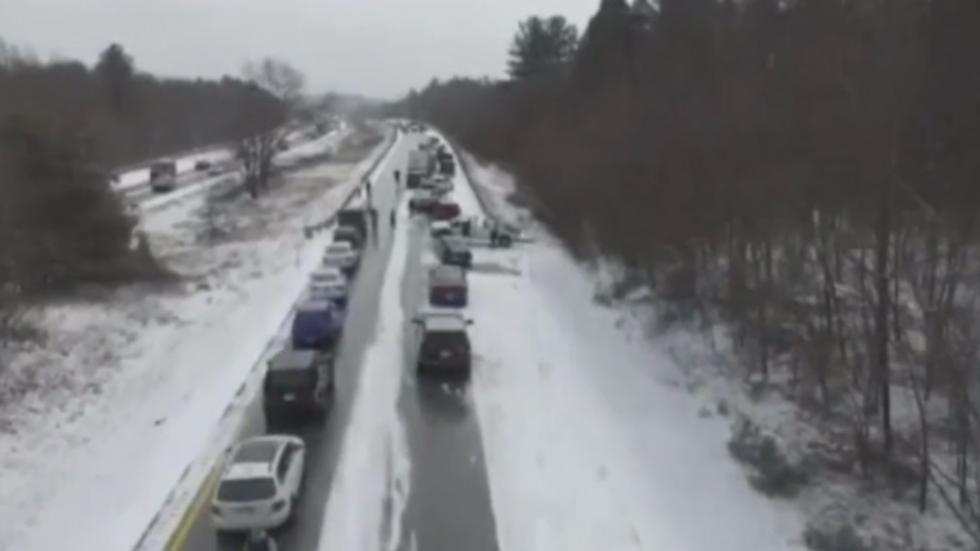 From Weather.com
With no Warning35 Car Pileup – 12 injuries
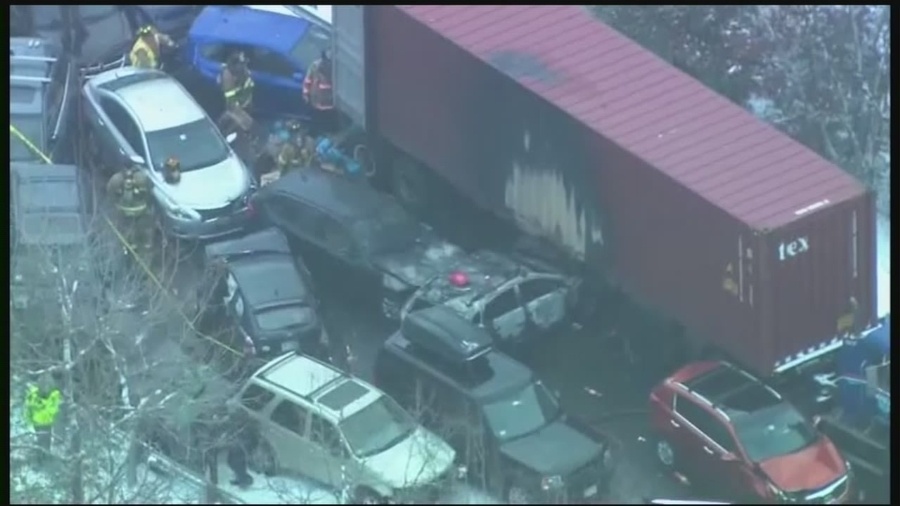 www.wmur.com
What are Snow Squalls?
Snow Squall (NWS Glossary):  A snow squall is an intense, but limited duration, period of moderate to heavy snowfall, accompanied by strong, gusty surface winds and possibly lightning (generally moderate to heavy snow showers). Snow accumulation may be significant.
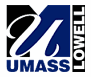 What are Snow Squalls?
Environment Canada puts out Snow Squall Watches “When conditions are favourable for the development of brief periods of very poor visibilities caused by heavy snow and blowing snow.”

Some researchers call them “Snow Bursts”
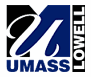 What are Snow Squalls?
We know that snow squalls are lines of snow showers, like a squall line but with snow instead of rain
The snow falls intensely for a short time
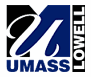 What are Snow Squalls?
They occur in many states:
NY, PA, VT, NH, ME, MA, CT, and even VA.
Very little is known about them:
Jet Stream Pattern
Typical size, duration, speed
Direction of movement
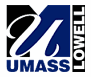 Background
Some recent research:
NWS paper examined observations at 3 locations:  2 in VT, and one in NY
McGill University – detailed analysis of 3 cases

Earlier Research – Weir Lundstedt (NWS) Windex (1993) and Windex 2.0 (2005)

My students and I wanted to understand the whole range of conditions and behaviors that occur with snow squalls
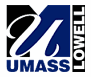 Our Snow Squall Working Definition
In NWS Observations (Metar) Data:
Sudden Snow Event
Visibility drops below 2 miles
Wind Speed Increases, often Gusts Reported
Inherent Limitation:
Events can be small in size, short in duration
Easy for events to be missed using Metar Data
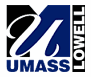 Our Research - UMass Lowell students
Downloaded observations from National Centers for Environmental Information (formerly NCDC)
Ran computer program to find:  
Low visibility
Snow
Examined output to find only sudden events
Looked at weather maps to remove large storms
Analyzed radar to confirm snow squall events
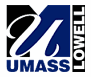 Scope of Research
Southern New England:  
southern VT and NH
eastern NY
CT , RI, and MA
20 years: 1997 – 2016
Found 35 cases and characterized 4 types
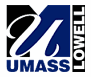 Area of Our Search
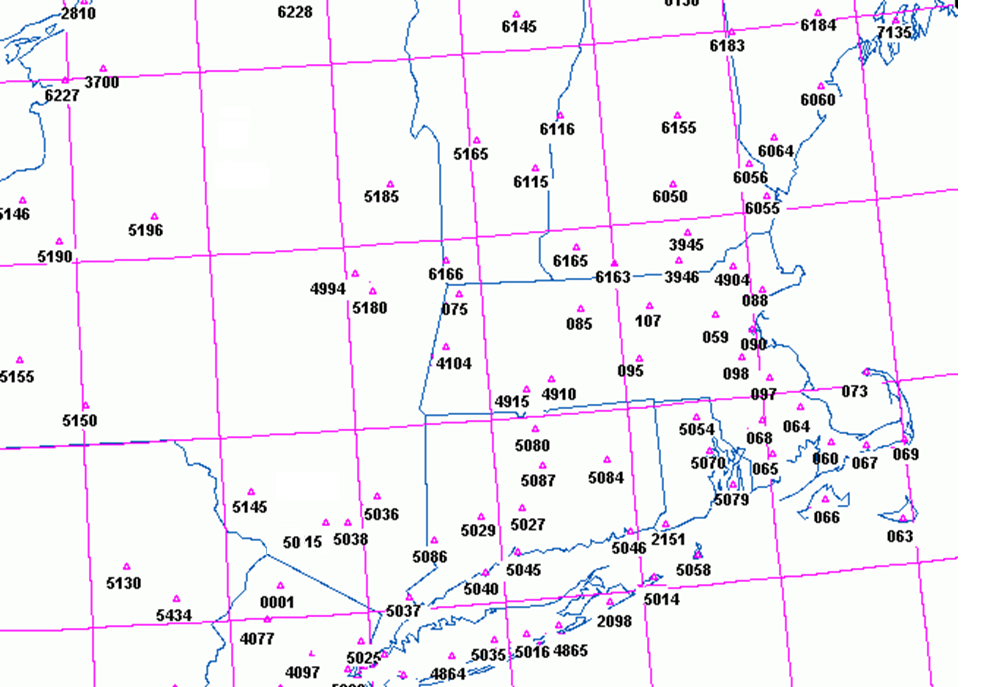 Snow Squall Climatology
Years:
1997:  2
1998:  0
1999:  0
2000:  0
2001:  2
2002:  1
2003:  3
2004:  4
2005:  0
2006:  3



2007:  3
2008:  1
2009:  2
2010:  1
2011:  2
2012:  2
2013:  5
2014:  1
2015:  2
2016:  1
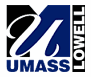 Snow Squall Climatology
Months:
November	0
December	4
January		9
February		13
March		9
April		0
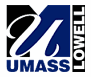 Typical Characteristics
Length:  30 – 200 miles
Width:  10 – 30 miles
Speed:  25 – 35 mph

Duration:  5 – 40 minutes
Snow Squalls – visibility can drop in < 5 minutes
                            and return in 5 – 10 minutes.
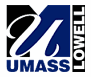 Typical CharacteristicsTime Snow Squall Observed
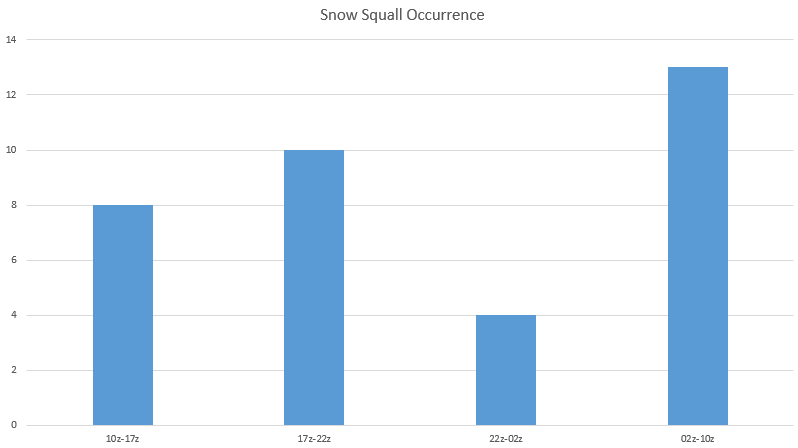 Morning                       Afternoon                      Early Evening          Night/Early AM
Snow Squall Types
David Coe – analyzed the last 10 years of data
Found 4 types of Snow Squall behavior:
Classic:  long line moves from NW to SE

Other 3 types:  shorter lines
Northern – line moves from north to south
New York – line moves more from west to east
Atlantic – form over ocean, rotate around an offshore low pressure area or around a low to the NW
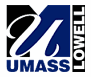 Snow Squall Examples of Types
4 Types:
Classic (22 cases): Line moves from Great Lakes, northwestern NE, or upstate NY
Northern (6 cases):  Line forms in northern NE, moves S
New York (2 cases):  Line forms in western NY, moves E
Atlantic Ocean (5 cases):  Convection forms along coast or over the ocean, moves S, or SW, then SE, rotating around an ocean low – or forms south of Long Island and moves NE with mid-level flow.
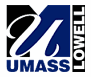 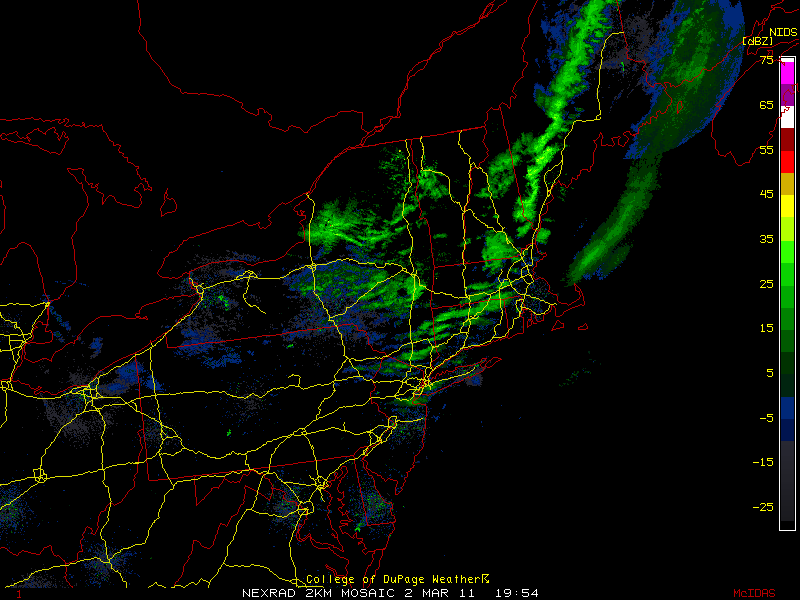 CLASSIC CASE (SW MA)

March 2, 2011   19:54 UTC
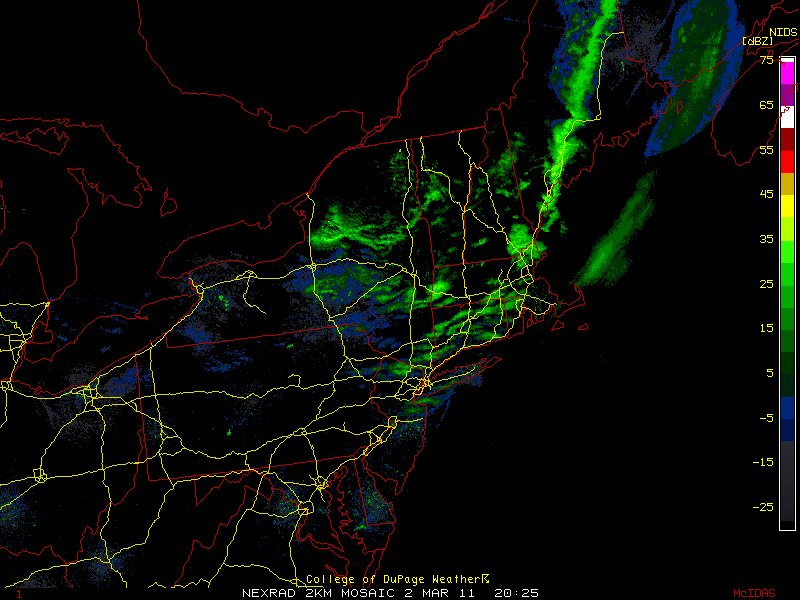 CLASSIC CASE

March 2, 2011   20:25 UTC
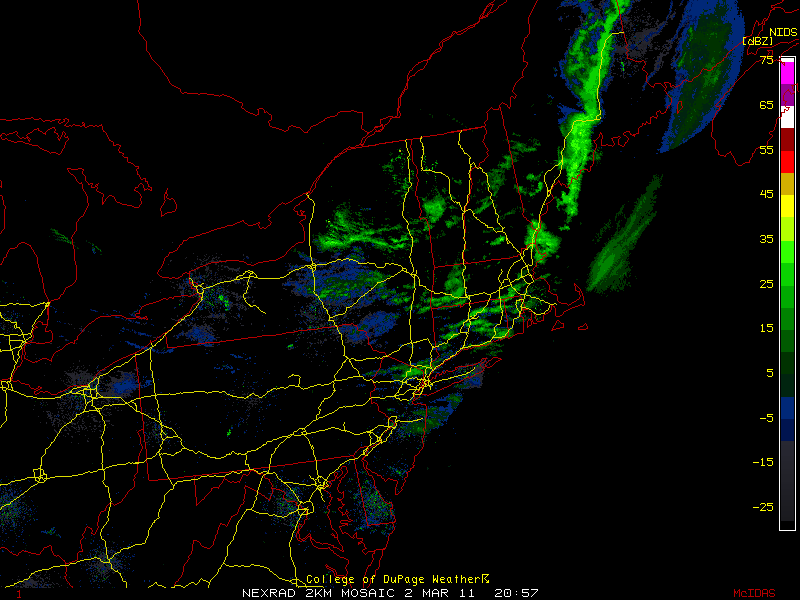 CLASSIC CASE

March 2, 2011   20:57 UTC
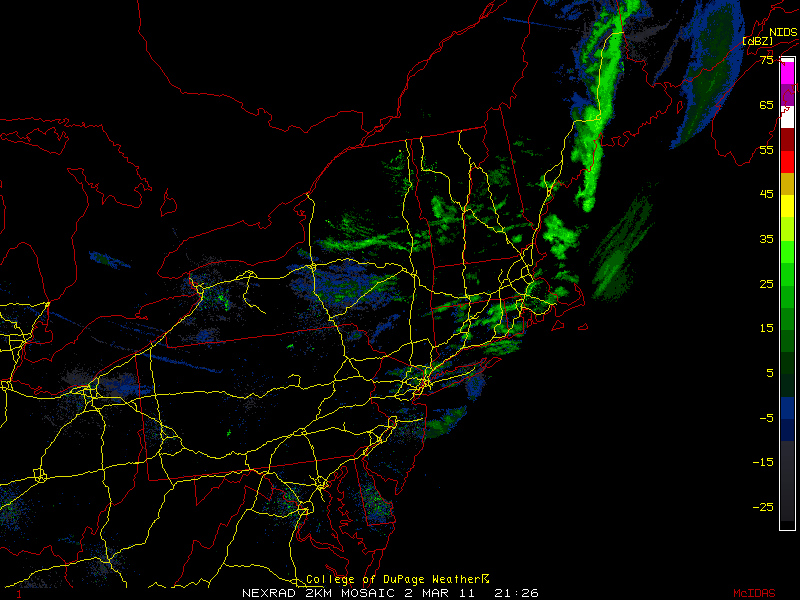 CLASSIC CASE

March 2, 2011   21:26 UTC
Snow Squall Examples of Types
4 Types:
Classic (22 cases): Line moves from Great Lakes, northwestern NE, or upstate NY
Northern (6 cases):  Line forms in northern NE, moves S
New York (2 cases):  Line forms in western NY, moves E
Atlantic Ocean (5 cases):  Convection forms along coast or over the ocean, moves S, or SW, then SE, rotating around an ocean low – or forms south of Long Island and moves NE with mid-level flow.
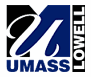 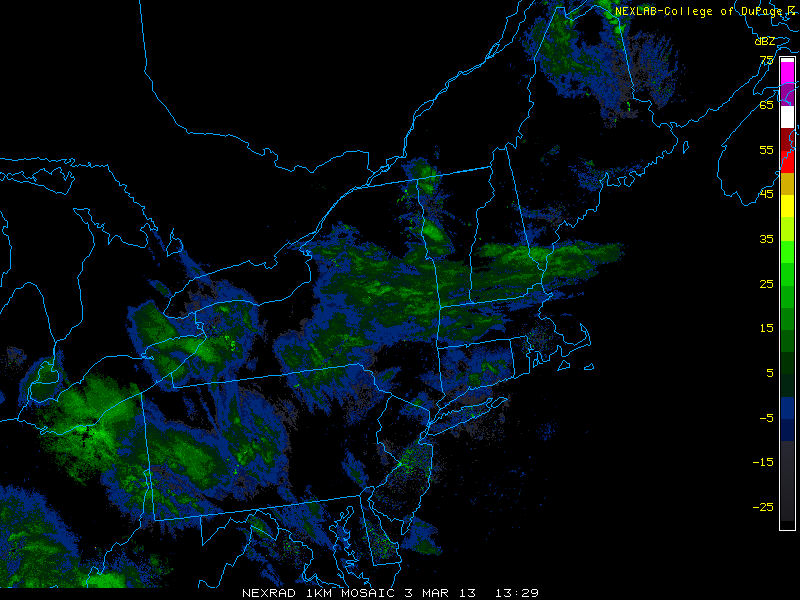 NORTHERN CASE (Eastern MA)

March 3, 2013   13:29 UTC
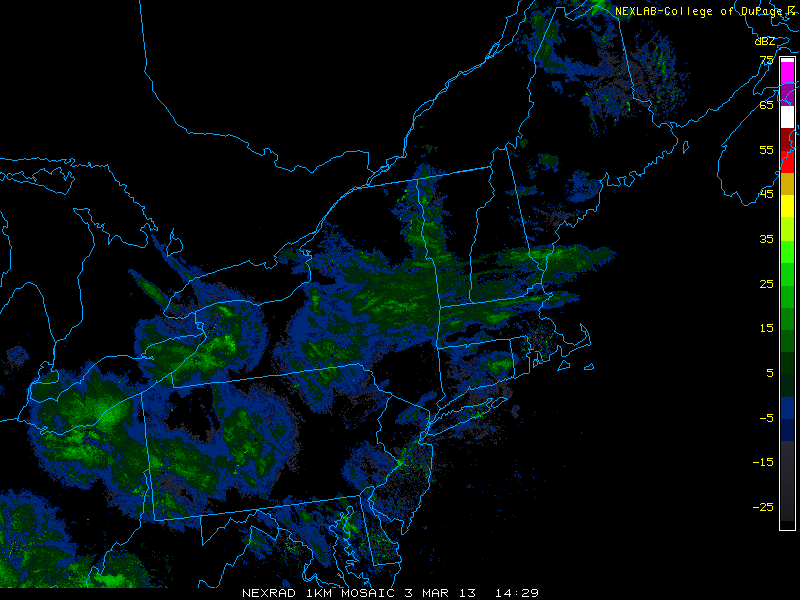 NORTHERN CASE

March 3, 2013   14:29 UTC
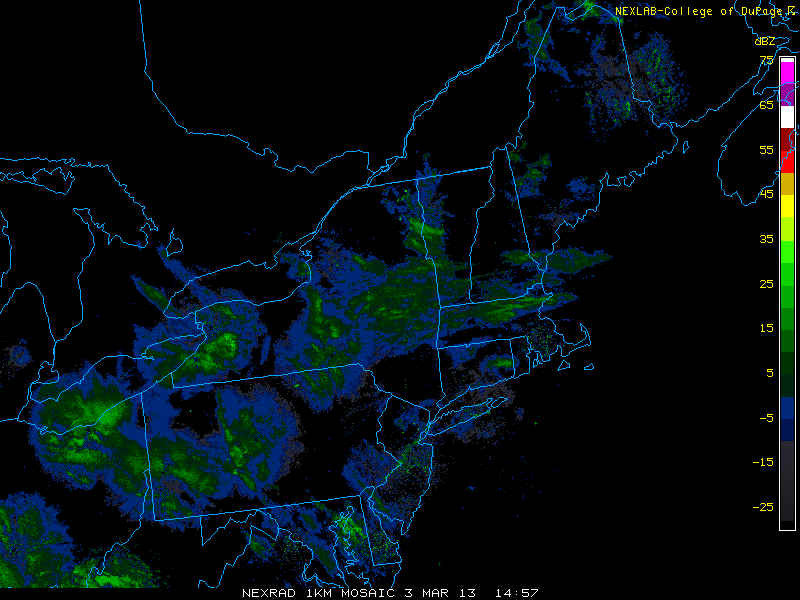 NORTHERN CASE

March 3, 2013   14:57 UTC
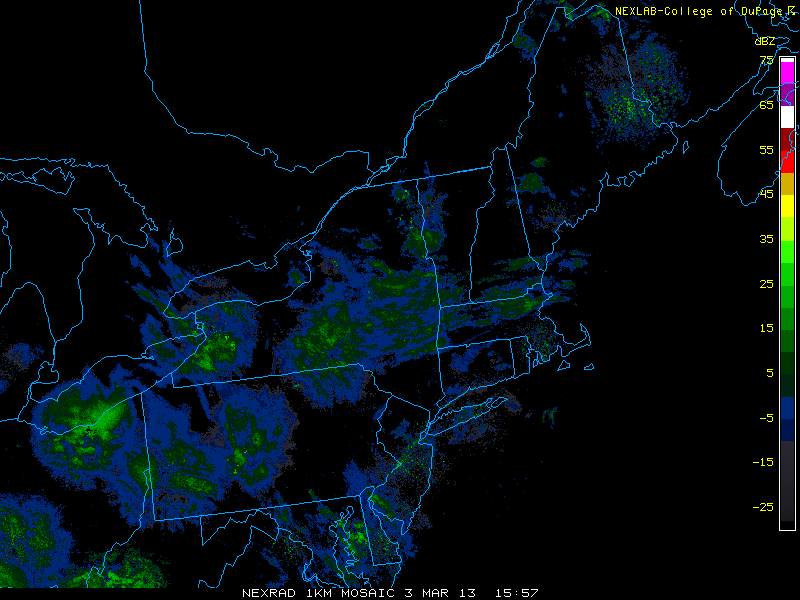 NORTHERN CASE

March 3, 2013   15:57 UTC
Snow Squall Examples of Types
4 Types:
Classic (22 cases): Line moves from Great Lakes, northwestern NE, or upstate NY
Northern (6 cases):  Line forms in northern NE, moves S
New York (2 cases):  Line forms in western NY, moves E
Atlantic Ocean (5 cases):  Convection forms along coast or over the ocean, moves S, or SW, then SE, rotating around an ocean low – or forms south of Long Island and moves NE with mid-level flow.
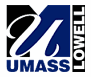 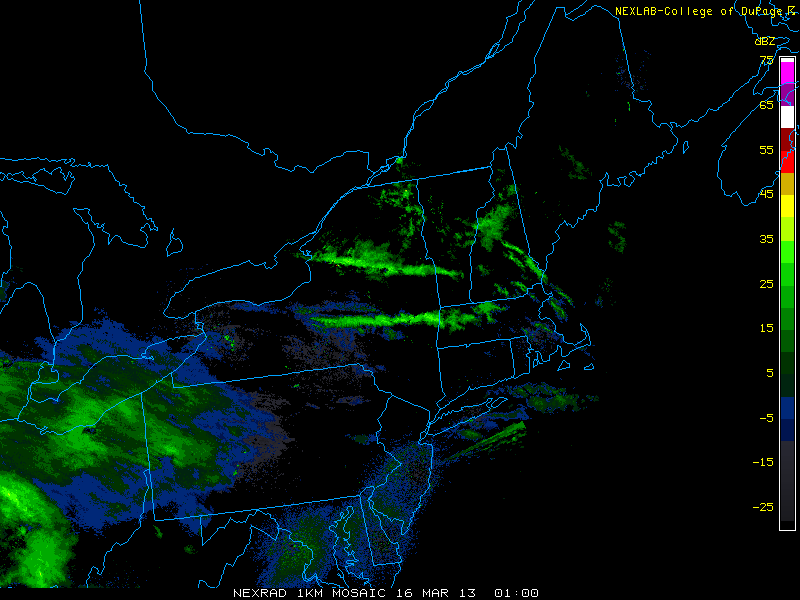 NEW YORK CASE (SW MA)

March 16, 2013   01:00 UTC
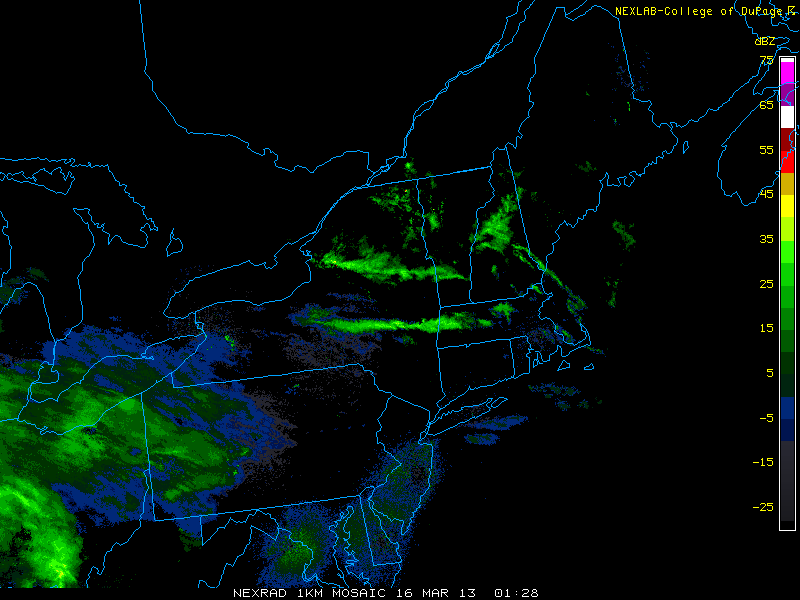 NEW YORK CASE

March 16, 2013   01:28 UTC
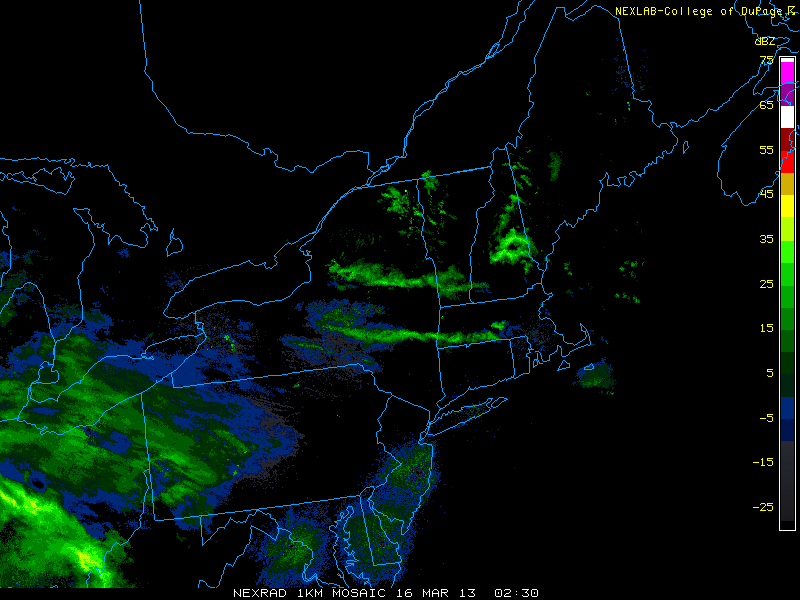 NEW YORK CASE

March 16, 2013   02:30 UTC
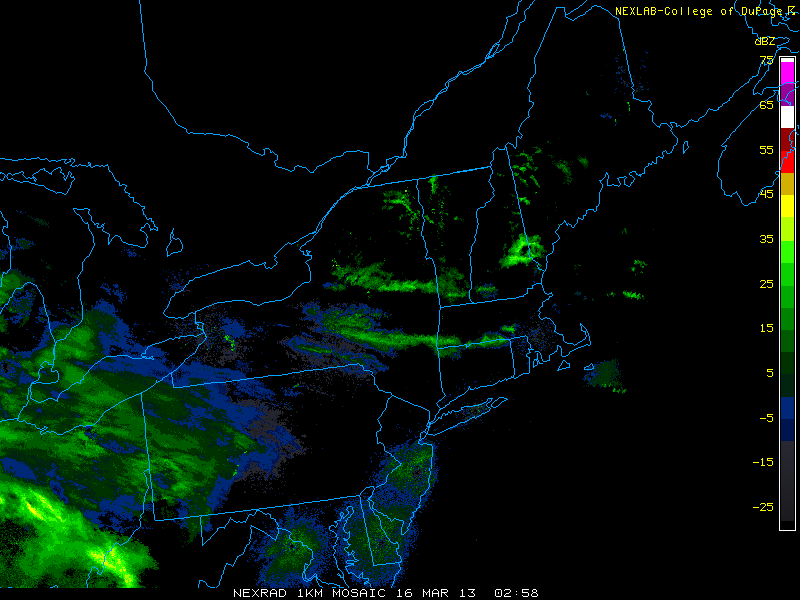 NEW YORK CASE

March 16, 2013   02:58 UTC
Snow Squall Examples of Types
4 Types:
Classic (22 cases): Line moves from Great Lakes, northwestern NE, or upstate NY
Northern (6 cases):  Line forms in northern NE, moves S
New York (2 cases):  Line forms in western NY, moves E
Atlantic Ocean (5 cases):  Convection forms along coast or over the ocean, moves S, or SW, then SE, rotating around an ocean low – or forms south of Long Island and moves NE with mid-level flow.
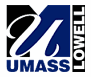 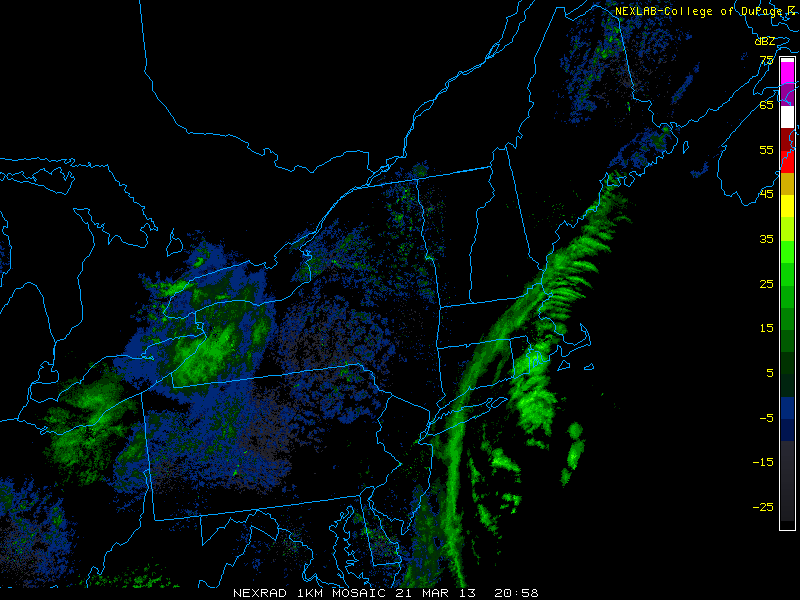 ATLANTIC CASE (Eastern, SE MA)

March 21, 2013   20:58 UTC
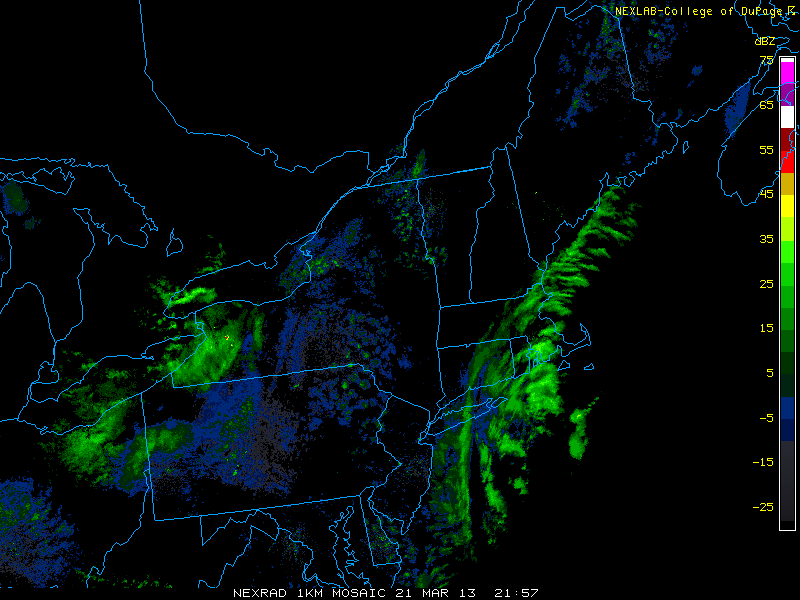 ATLANTIC CASE

March 21, 2013   21:57 UTC
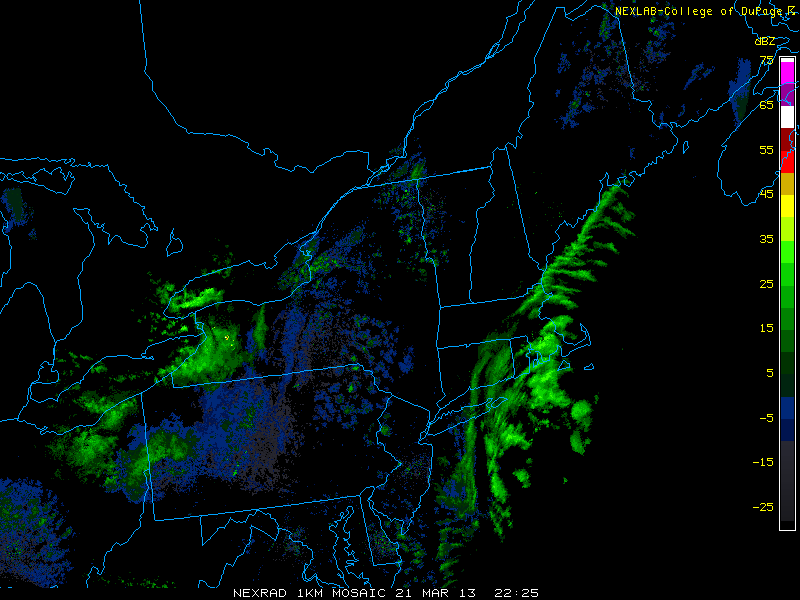 ATLANTIC CASE

March 21, 2013   22:25 UTC
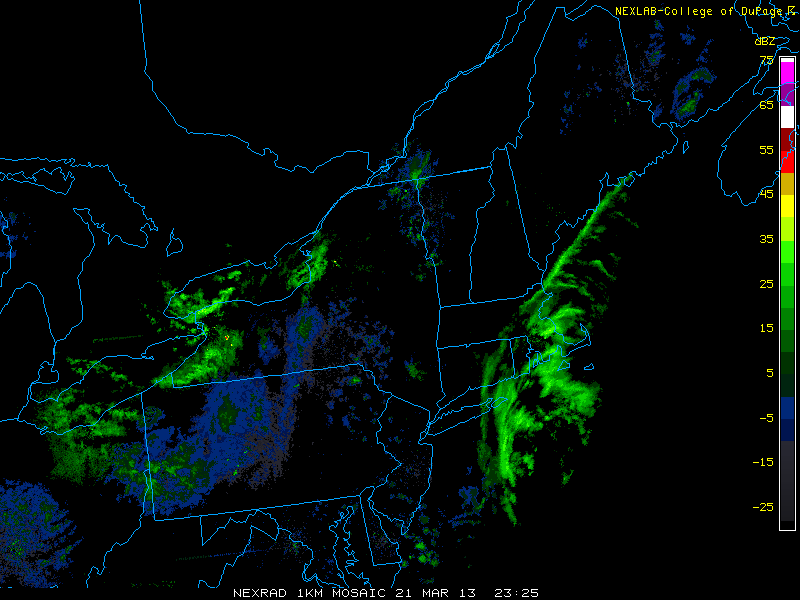 ATLANTIC CASE

March 21, 2013   23:25 UTC
Snow Squall ClimatologyUpper-Level Jet Stream
All 4 types have a trough in the vicinity of NE.
Classic and Atlantic – trough axis west of NE
Northern - closed low north of ME, trough axis east of NE
New York – slight trough west of NE
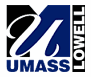 Classic 500 hPa
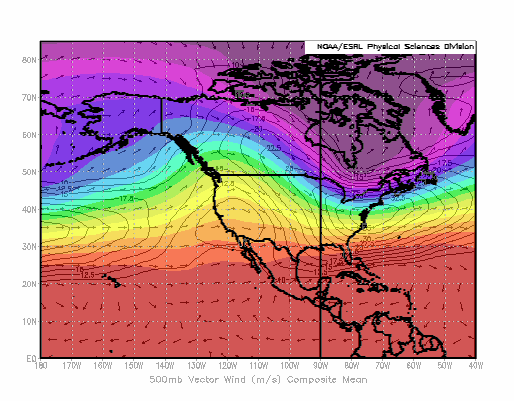 Atlantic 500 hPa
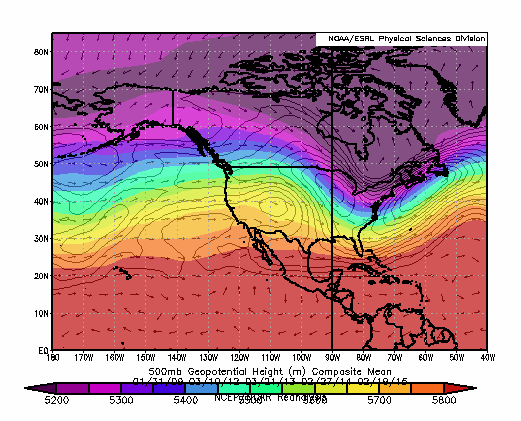 Northern 500 hPa
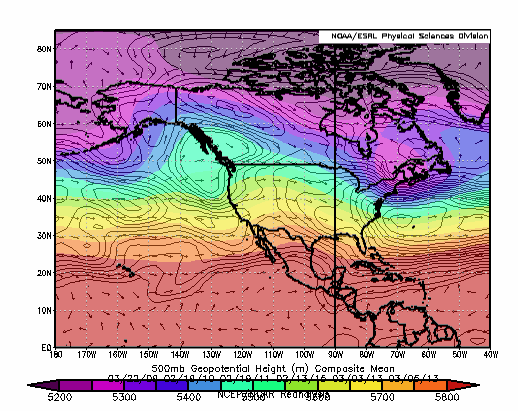 New York 500 hPa
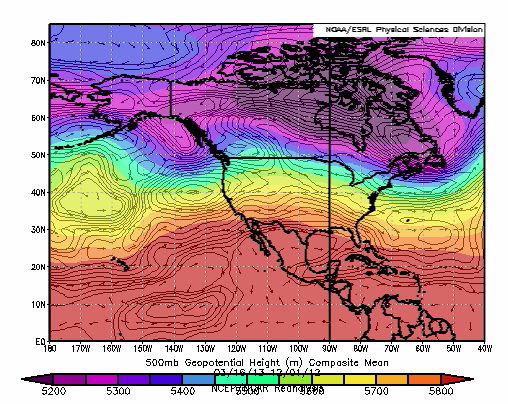 Snow Squall Climatology – Surface
Classic – High over Midwest, low northeast of Maine
Atlantic – High over Midwest, low east of NE
Northern – High NW of Great Lakes, low northeast of Maine
New York – High over Midwest, low over the Great Lakes
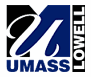 Classic MSLP
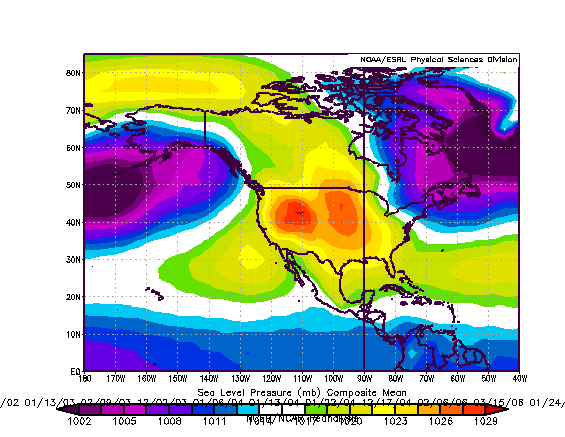 Atlantic MSLP
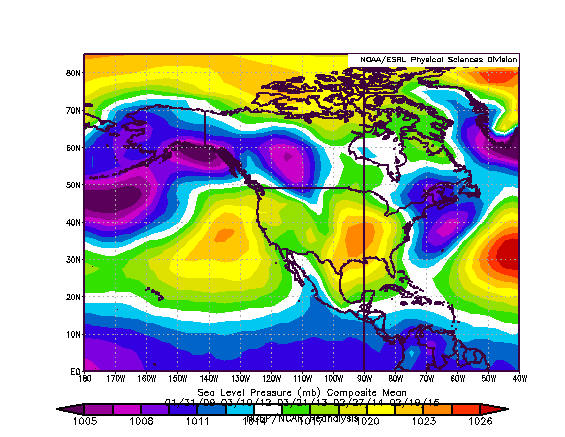 Northern MSLP
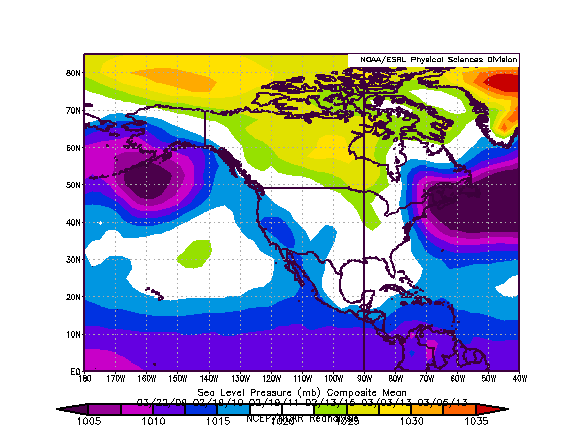 New York MSLP
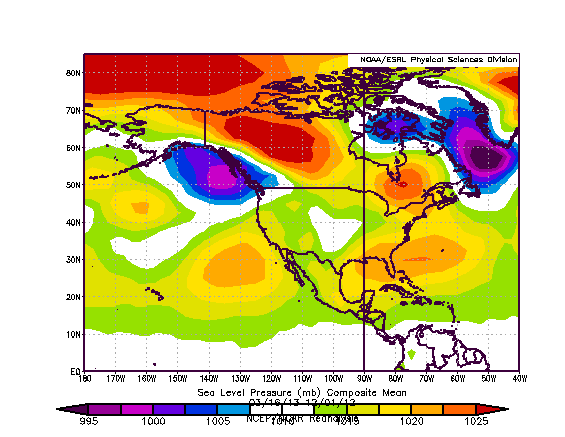 Snow Squall Climatology
Years for Types:
Northern:  2009 – 2015 
New York:  2012, 2013
Atlantic:  2009 – 2015
Classic:  1997 – 2016
15 between 1997 and 2006
3 in 2007
1 in 2008
1 in 2011
1 in 2013
1 in 2016
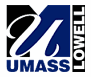 Snow Squall Climatology
Why the Shift?
Only Classic: 1997 – 2008
Mixture of 4 types: 2009 – present
         3 Classic, 6 northern, 2 New York, 5 Atlantic

Changing Climate?
Normal Decadal Oscillations?
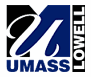 Final Thoughts
Snow Squalls are intense, convective snow events
They occur in Southern New England in the months of December – March
Four types – three of which have appeared only in the last 8 years 
Shift in types may be related to climate change or natural decadal oscillations?
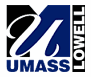 Future Work
Extend the climatology to the whole US, starting with the East Coast states
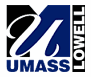 Future Work
Extend the climatology to the whole US, starting with the East Coast states
Continue to investigate connection between Climate Change and Snow Squall Patterns

Thank you!  Any Questions?
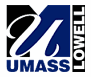 References
Banacos , Loconto, and Devoir (NWS) – 2014
36 cases affecting Burlington and Montpelier, VT and Massena, NY
Milrad, Gyakum, Lombardo, and Atallah – 2014 
2 “Snow Burst” events
Milrad, Gyakum, Atallah, and Smith – 2010
One case
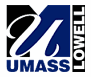